I Can See and Hear
Week 7
Power Point Presentation by
CHERRIE ANN A. DELA CRUZ
I have a face.My face has different parts. Each part has its use.
Day 1
Daily Routine
National Anthem
Opening Prayer
Song 
Attendance
Ang Aking Mukha
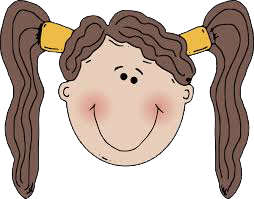 Bawat bata ay may mukha
Bilugan, mapanga at parihaba
Hugis nito ay iba-iba
Nagpapatingkad sa ating ganda
Sa ating mukha makikita
Parte ng katawan- ilong at mata
Mga parte itong mahalaga
Na dapat sa tuwina ay alaga
Linisin at lagi itong ingatan
Hugasan, haplusin nang dahan-dahan
Kapag ito’y nawala at ika’y iniwan
Di na makakaamoy, makakakita kailanman
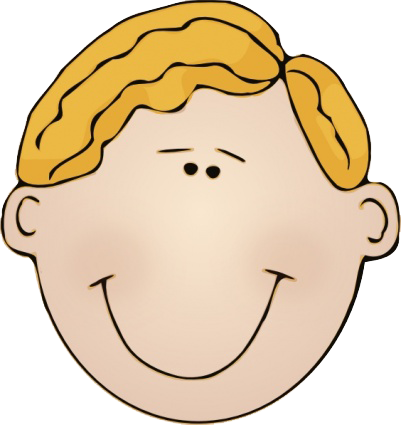 What can you find in your face?
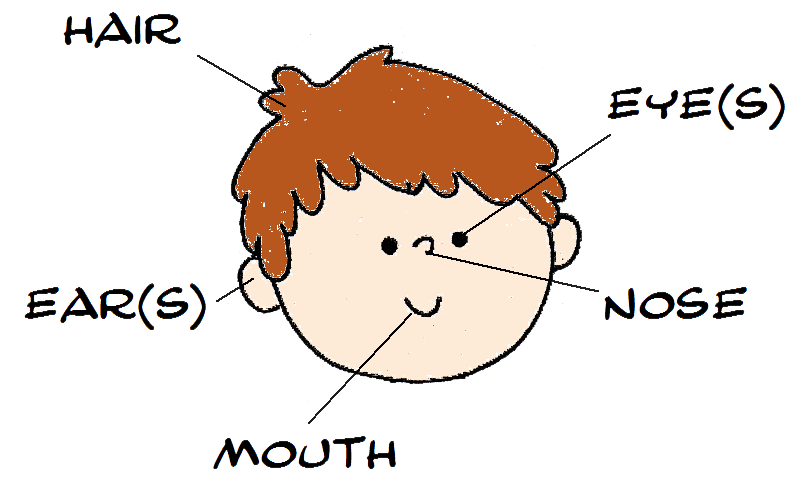 What can each part of the face do?
Insert: Parts of the face song
https://www.youtube.com/watch?v=hD1kDoXuvws
Face Off
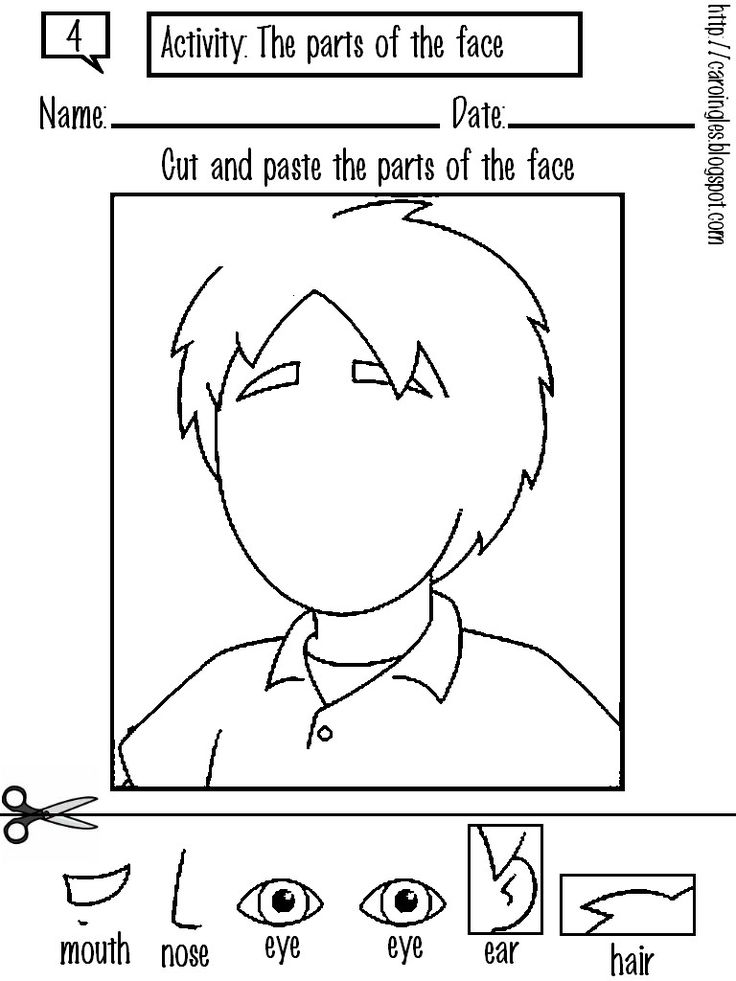 How to wash the face properly?
Insert: Wash Your Face
https://www.youtube.com/watch?v=_-BuItiUrW0
Supervised Recess
Story Time
Insert Video: Haring  Midas at ang Ginintuang Haplos
https://www.youtube.com/watch?v=3zdTjVrbjKI
Shape Hunt
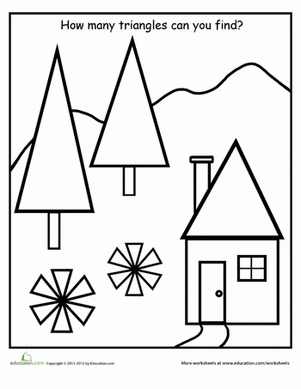 Shape Hunt
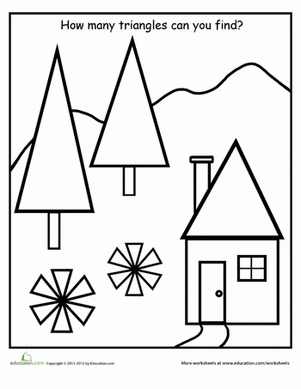 Shape Lacing: triangle
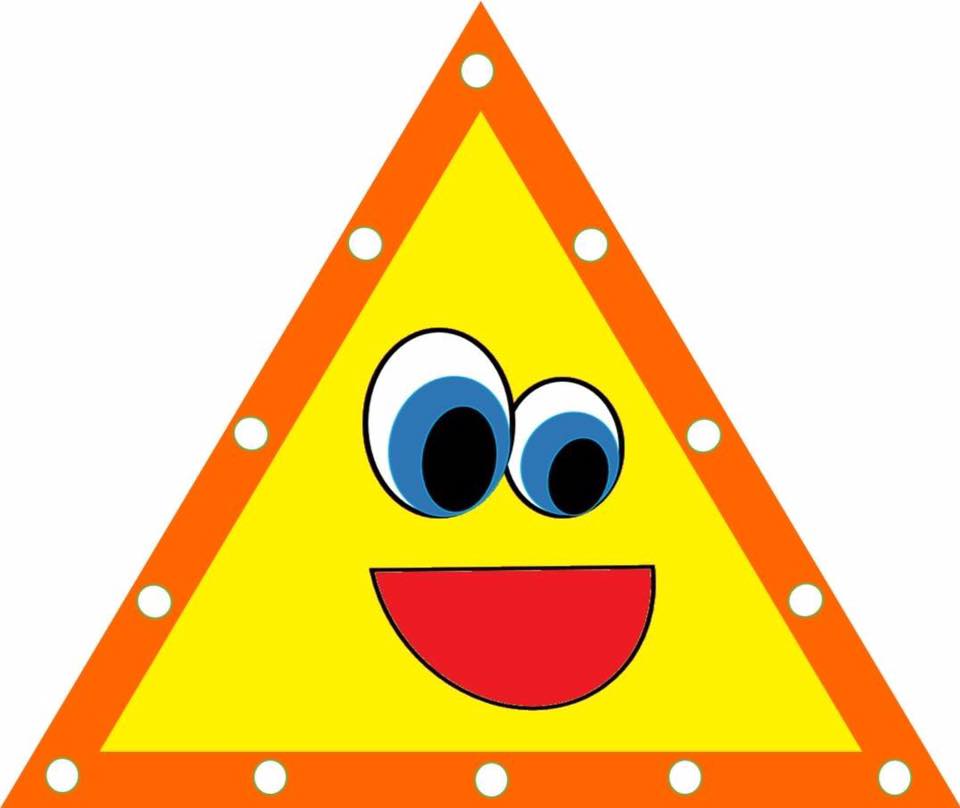 Pin the EyeOutdoor Activity
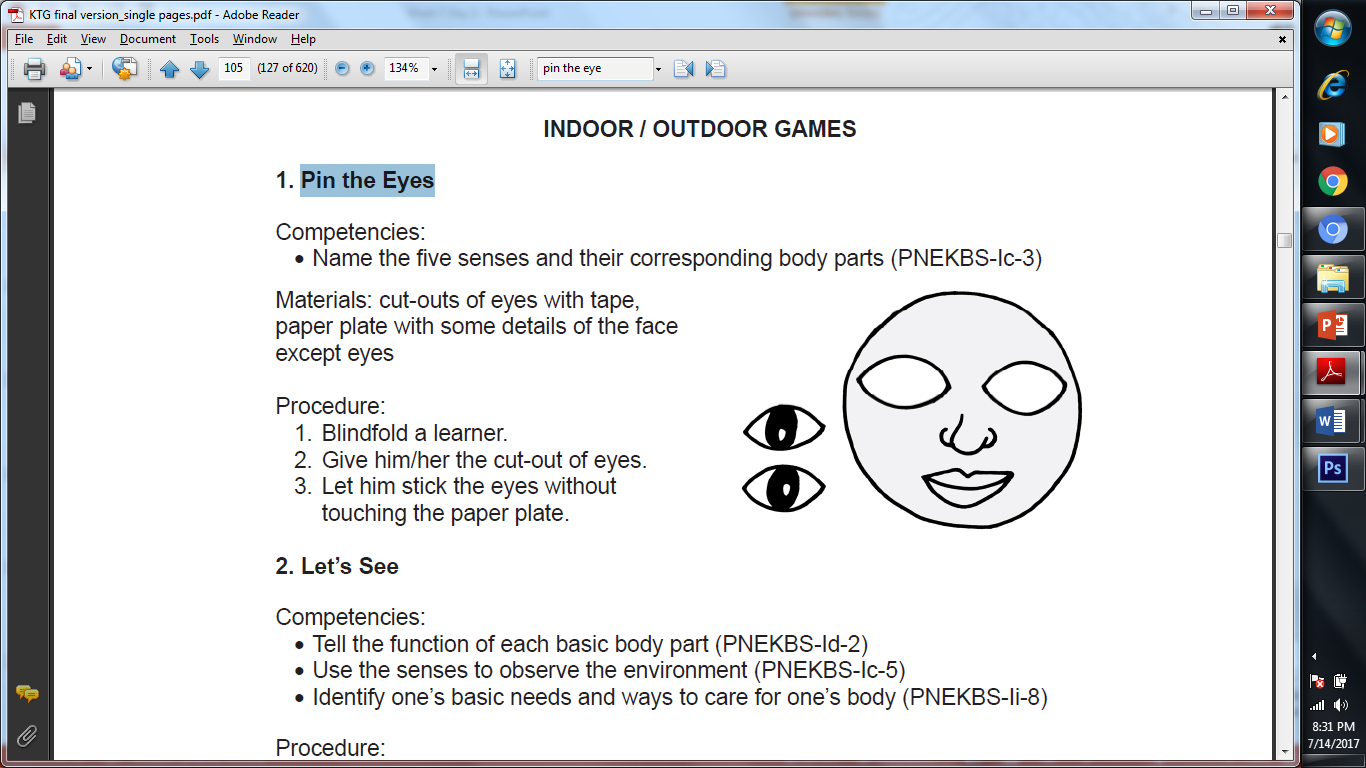 Good Bye Song